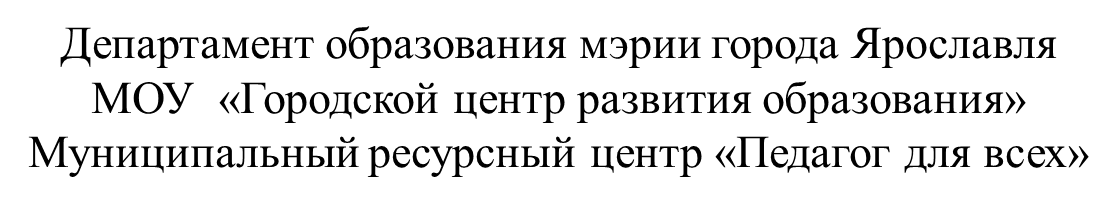 Методическое объединения «Детский сад – страна больших открытий маленьких людей»Поддержка детской читательской инициативы и формирование коммуникативных навыков через реализацию литературных проектов
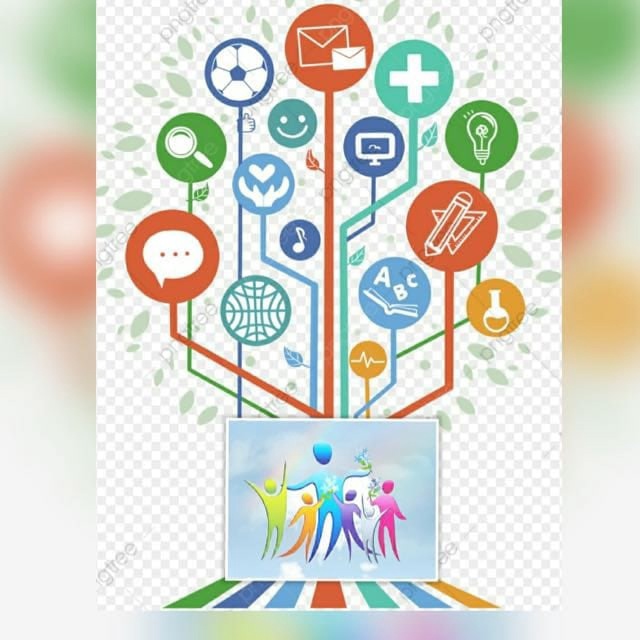 Учитель-логопед Беляева Н.Н.,педагог-психолог Быстрова Ф.Ю.,МДОУ «Детский сад № 170»20.11.2024
Способы и направления поддержки детской инициативы
Формы самостоятельной инициативной деятельности
 -   свободные сюжетно-ролевые, театрализованные, режиссерские игры
- игры – импровизации и музыкальные игры
- речевые и словесные игры, игры с буквами, слогами, звуками;
-     самостоятельная деятельность в книжном уголке
- самостоятельная изобразительная деятельность, конструирование
-  самостоятельная двигательная деятельность, подвижные игры, выполнение ритмических и танцевальных движений
Условия поддержки детской инициативы
-   уделять внимание развитию детского интереса к окружающему миру, поощрять желание ребенка получать новые знания и умения
- организовывать ситуации, способствующие активизации личного опыта ребенка в деятельности,
- расширять и усложнять в соответствии с возможностями и особенностями развития детей область задач, которые ребенок способен и желает решить самостоятельно
Способы и приемы поддержки инициативы
- побуждать ребенка к самостоятельному решению задачи
- педагог помогает искать разные варианты решения одной задачи
- сочетание увлекательной творческой деятельности с решением задачи
- обогащенная РППС, обеспечивающая инициативность ребенка
Потенциал художественной литературы
Для чего нужно, чтобы дети читали?
 Чтение формирует речь
 Речь – основа мышления
 Ребенок, которому читают, умеет сосредотачиваться, удерживать внимание, слушать, слышать, понимать
 Когда ребенок слушает книгу, он слышит не просо речь, а книжную речь
 Книжная речь устроена сложнее устной, не связана с конкретной ситуацией общения
Движение в сторону книги – это…
Чтение вслух
Чтение взрослого при ребенке
Правильное расположение книг
Правильный выбор книг для чтения
Книжное окружение сверстников
Создание условий для преодоления
технических сложностей процесса чтения
Дети обращают внимание на…
Взрослые книги с яркими красивыми обложками
 Очень большие издания, например, альбомы с фотографиями животных или природы и ,напротив, крошечные (подарочные издания со стихами)
 Атласы тела человека с приемлемыми картинками
 Старые книги, потому что они выглядят необычно
Новые книжные форматы.Как читать виммельбухи
Листать и описывать происходящее
 Отыскивать одних и тех же героев или предметы на разных страницах книги
 Искать, называть и писывать знакомые предметы
 Придумывать истории, обсуждать причинно-следственные связи, задавать друг другу вопросы
 Обсуждать эмоции, настроение и характер героев
 Сравнивать нарисованное с предметами и событиями из реальной жизни
Графические романы (комиксы)
Сложное объясняется простым языком, начинать чтение можно с забавных картинок и легкого слога
 Есть комиксы разной направленности
 Комикс – первая ступенька лестницы чтения к серьезной литературе
 Параллельно идут два текста: слова и визуальное повествование
 Информацию синхронно обрабатывают два полушария мозга
Стихи
Спят травинки и былинки,Мамы спят и малыши.Ночь крадётся по тропинке.Спи сосна моя в тиши.В небе - звезды, в небе – ветер.В небе – круглая луна.Много сосен есть на свете,Но такая ты одна.А за пазухой у ночиСтолько спрятано чудес!Каждый маленький росточекПусть достанет до небес!Баю – баюшки – баю,Слушай песенку мою.

  (Ю.Симбирская, 
«Зося – маленькая белка»)
Педагогический проект
«Произведения детской литературы как инструмент развития эмоционального интеллекта и речи детей«Я и мой герой»


Авторы: 
педагог-психолог Быстрова Ф.Ю.,
учитель-логопед Беляева Е.Н.
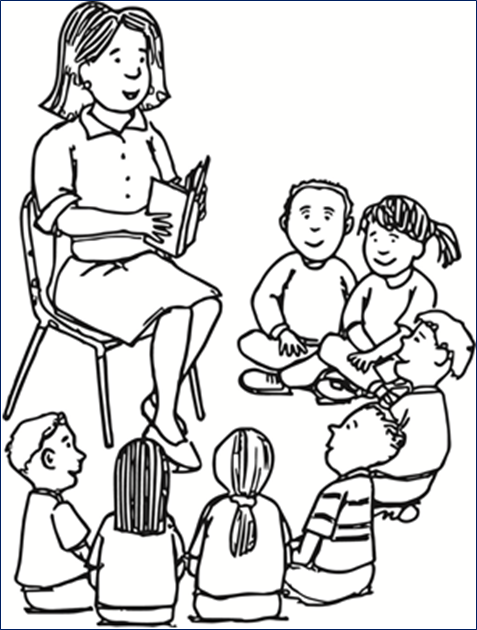 Идея проектаВажно создавать для детей ситуации, в которых они могут проявить свой читательский интерес и связать его с жизненным опытом. Чтение специально подобранных книг позволяет развивать у детей способности понимать себя и других людей, осваивать нормы и правила социального мира, что способствует индивидуальному личностному развитию и социализации в целом, а также более успешной реализации интеллектуальных способностей, обретению уверенности в своих способностях.
Задачи:
 Воспитывать интерес и любовь к чтению; развивать литературную речь
 Создавать условия для формирования читательской инициативы
 Воспитывать желание и умение слушать художественные произведения, следить за развитием действий.
 Формировать у дошкольников умение понимать эмоции людей и их причины;
 Развивать навыки эмоциональной регуляции и социального взаимодействия; коммуникативные навыки
Структура встреч
Знакомство с произведением. Знакомство детей с автором и названием произведения. 
О сюжете в двух словах. Краткое описание сюжета перед чтением отрывка.
Чтение отрывка. Чтение вслух, разыгрывание по ролям. 
Обсуждение содержания текста. Дети делятся мнением о прочитанном, обсуждают, что взволновало. 
Размышление. Участники встречи обсуждают, как сюжет отрывка связан с реальной жизнью. 
Игровые упражнения. Игры по социально-коммуникативному развитию, инсценировки, творческие мастерские, мини-проекты. 
Читаем и развиваемся дальше. Взаимодействие с родителями.
Эмоции и их причины
М. Аромштам «Настоящий кораблик»
Е. Чарушин «Про Томку»
М. Майер «Я так рассердился»
Е. Панфилова «Ай-Ай! Приключения гнома-будильщика в Дремучем лесу
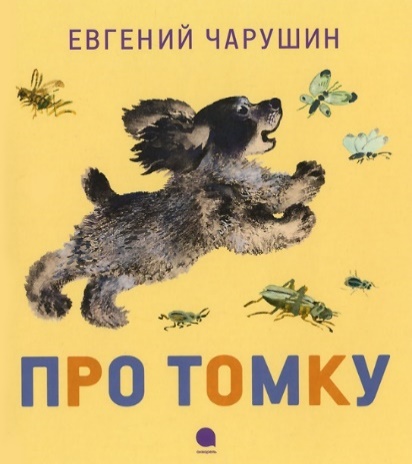 Эмоциональная регуляция
В. Драгунский «Тайное становится явным»
Л. Сара «Загадочный сад под небом»
Г. Ветрова «Айвазовский. Сказка о Волне и художнике»
Ю. Симбирская «Зося — маленькая белка» (Часть 1)
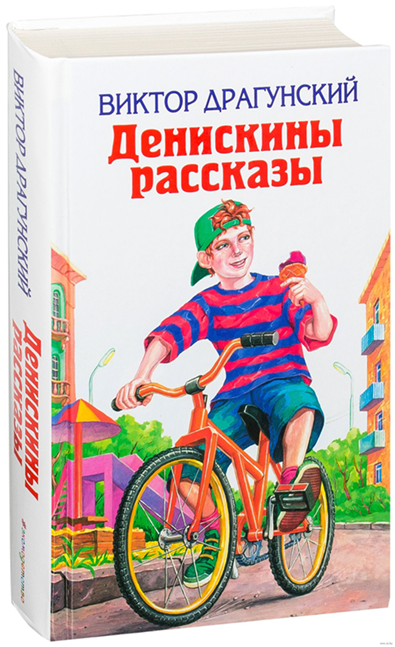 Социальное взаимодействие
М. Пляцковский «Ёжик, которого можно погладить»
М. Зощенко «Ёлка»
Ю. Симбирская «Зося — маленькая белка» (Часть 2)
Л. Кассиль «Сестра»
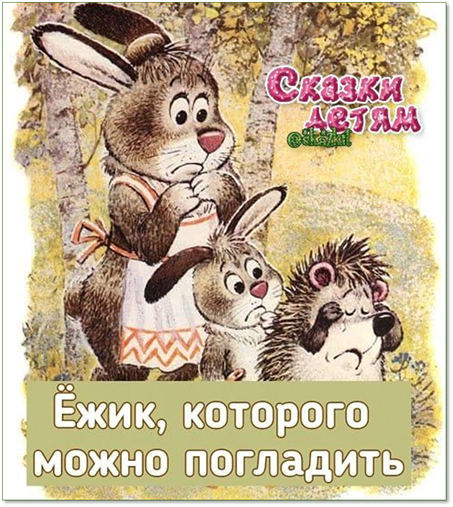 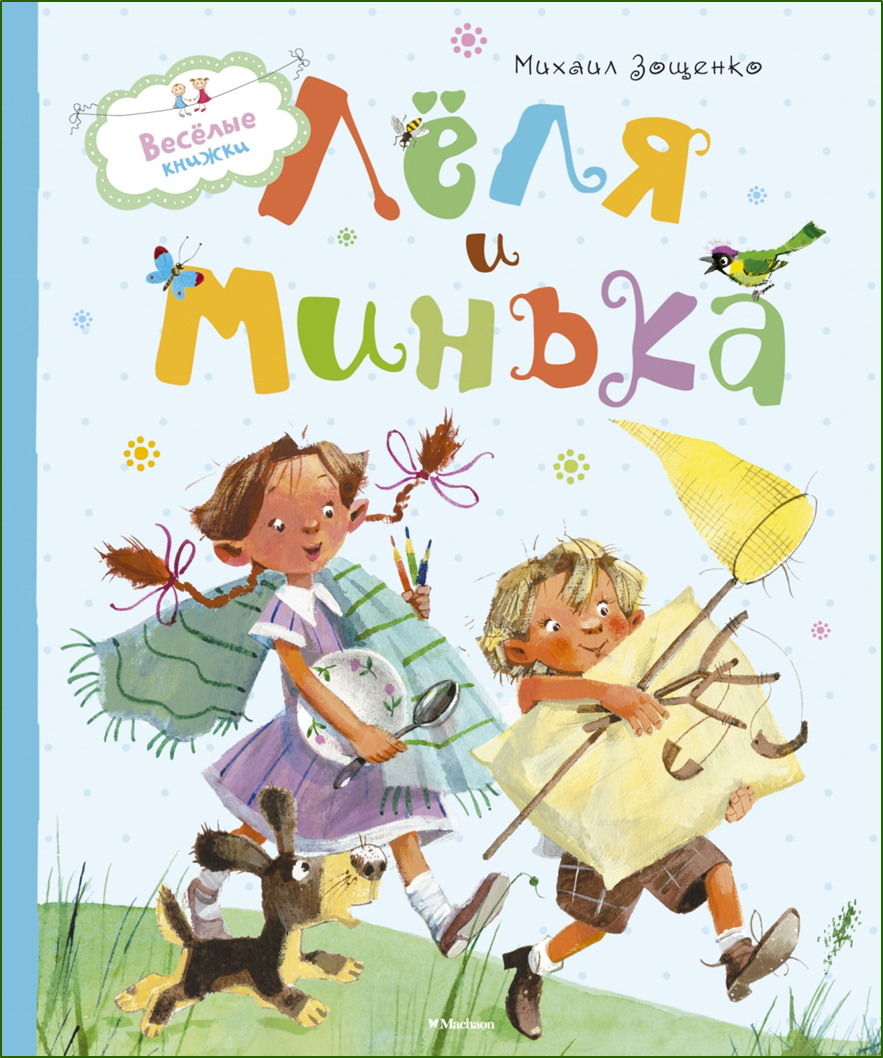 Взаимодействие с родителями
Консультации
Книги для детей разных возрастов
Безопасность книг и мультфильмов для детей
Встречи
Художественная литература: от слушателя до читателя 
Как заинтересовать детей чтением
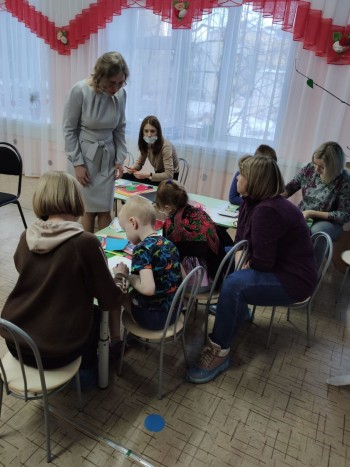 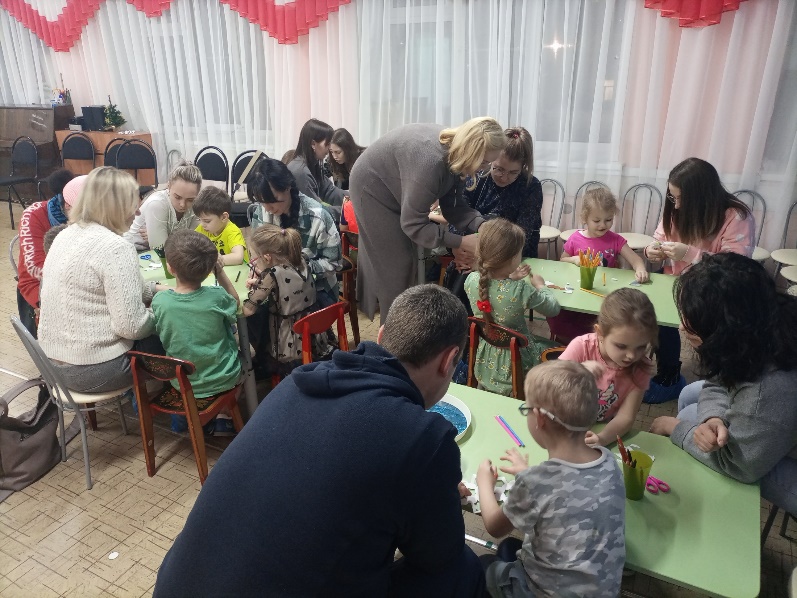 https://books.vbudushee.ru/books/khrestomatiya-5-7-let/
Спасибо за внимание!
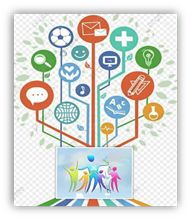